Warm-up
MATRICES
MATRIX OPERATIONS
A matrix is a rectangular arrangement of numbers in rows and columns.  Rows run horizontally and columns run vertically.
The dimensions of a matrix are stated “m x n” where ‘m’ is the number of rows and ‘n’ is the number of columns.
EQUAL MATRICES
Two matrices are considered equal if they have the same number of rows and columns (the same dimensions) AND all their corresponding elements are exactly the same.
Some matrices have special names because of what they look like.
Row matrix: only has 1 row.
Column matrix: only has 1 column.
Square matrix: has the same number of rows and columns.
Zero matrix:  contains all zeros.
SPECIAL MATRICES
MATRIX ADDITION AND SUBTRACTION
MATRIX ADDITION
You can add or subtract matrices if they have the same dimensions (same number of rows and columns).
To do this, you add (or subtract) the corresponding numbers (numbers in the same positions).
Example:
MATRIX ADDITION
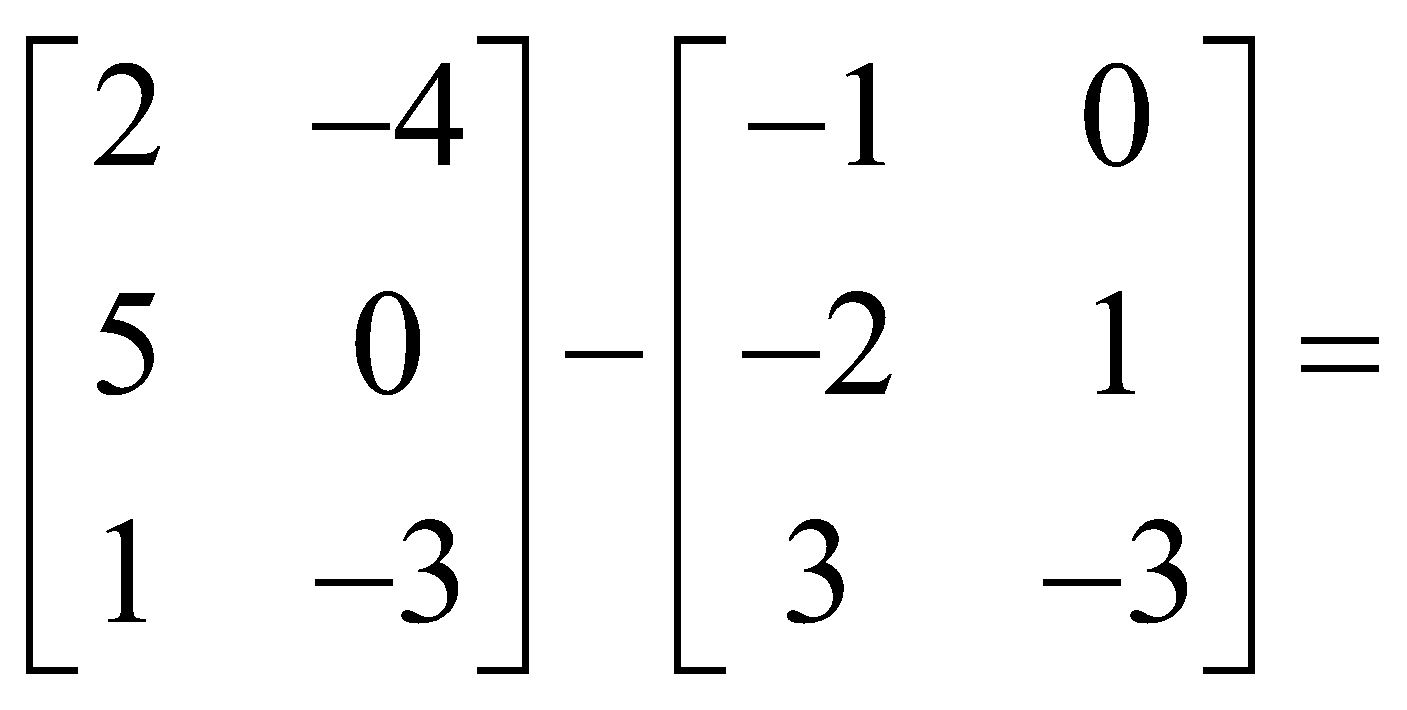 SCALAR MULTIPLICATION
SCALAR MULTIPLICATION
To do this, multiply each entry in the matrix by the number outside (called the scalar).  This is like distributing a number to a polynomial.
SCALAR MULTIPLICATION
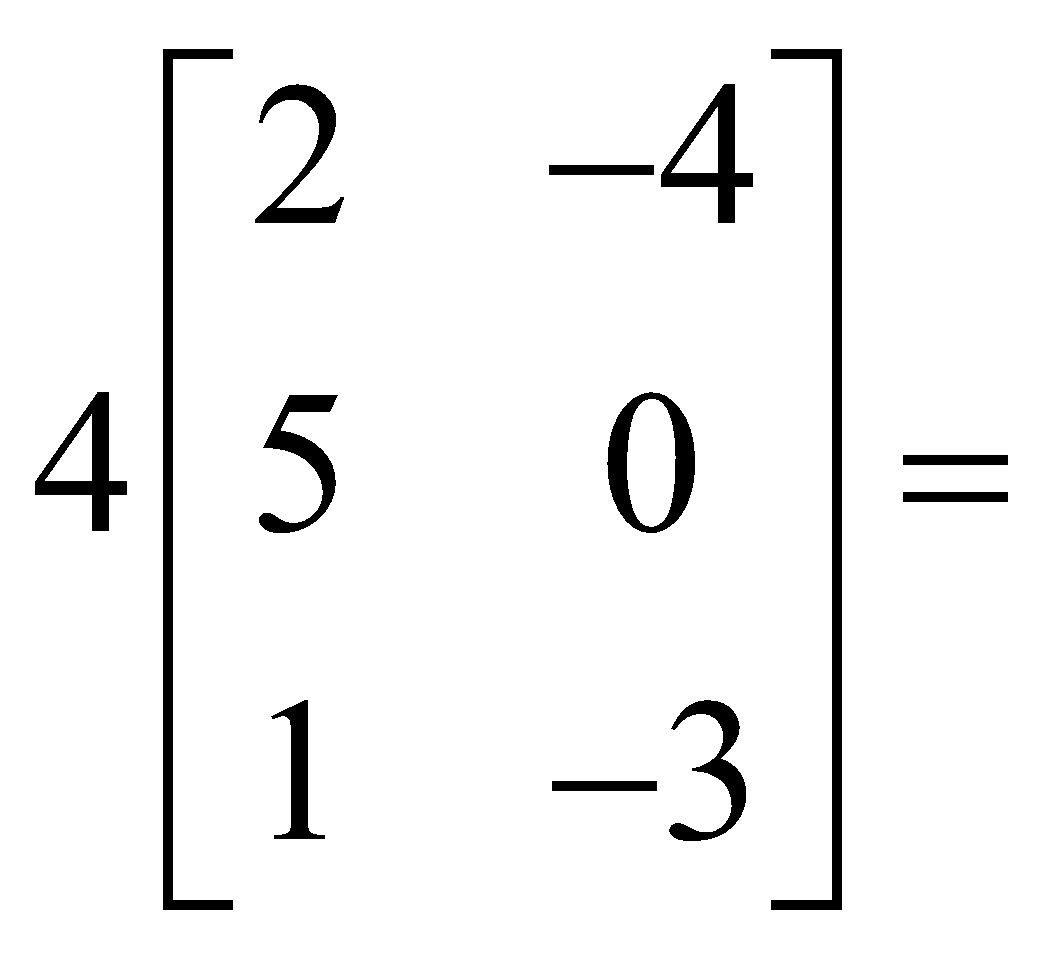 Multiplication of Matrices by HAND!
64
74
Work:

1(3) + 7(7) + 3(4) = 64

1(5) + 7(9) + 3(2) = 74 

5(3) + 5(7) + 9(4) = 86

5(5) + 5(9) + 9(2) = 88
86
88
2x2
2x3  ∙   3x2
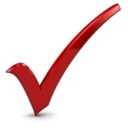 You try one by hand..
Warm-up
A Determinant is a real number associated with a matrix.  Only SQUARE matrices have a determinant.
The symbol for a determinant can be the phrase “det” in front of a matrix variable, det(A); or vertical bars arounda matrix, |A| or
MATRIX DETERMINANTS
To find the determinant of a 2 x 2 matrix, multiply diagonal #1 and subtract the product of diagonal #2.
MATRIX DETERMINANTS
Diagonal 2 = -2
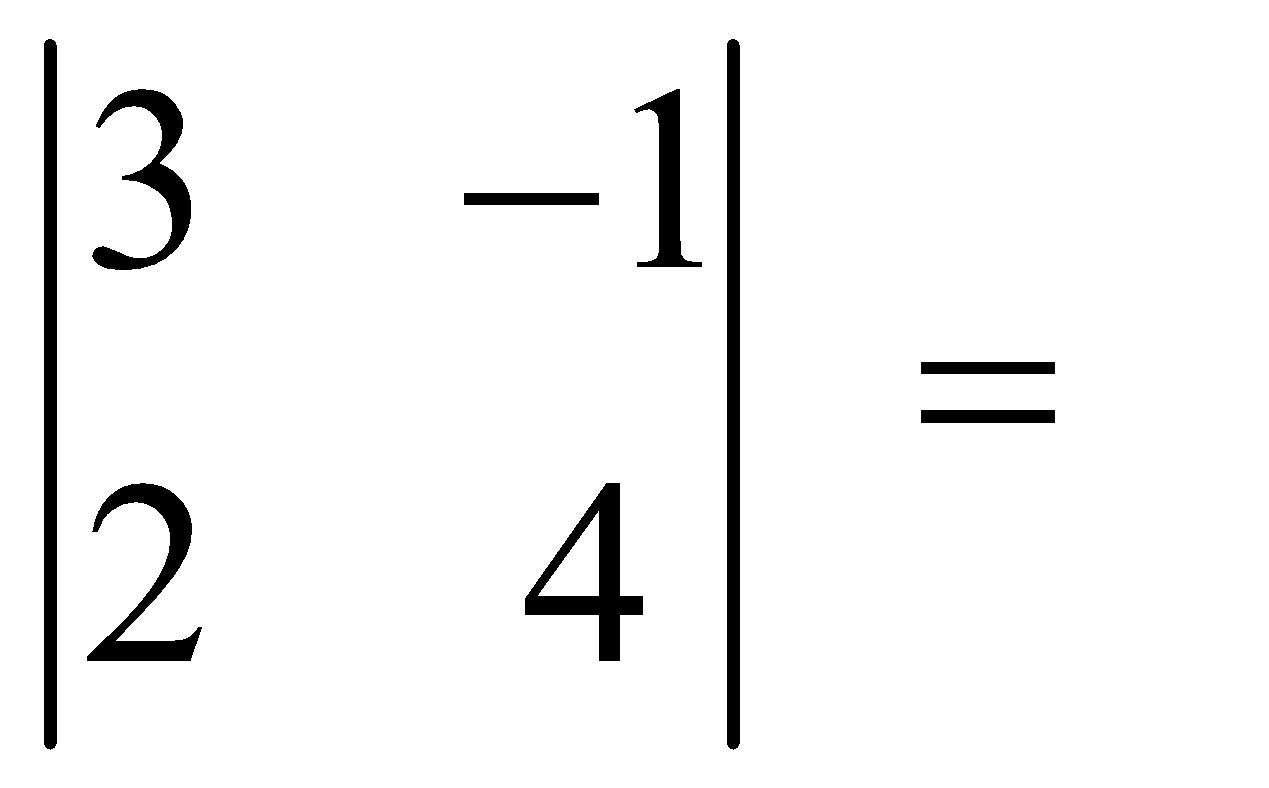 Diagonal 1 = 12
To find the determinant of a 3 x 3 matrix, first recopy the first two columns.  Then do 6 diagonal products.
MATRIX DETERMINANTS
18
60
16
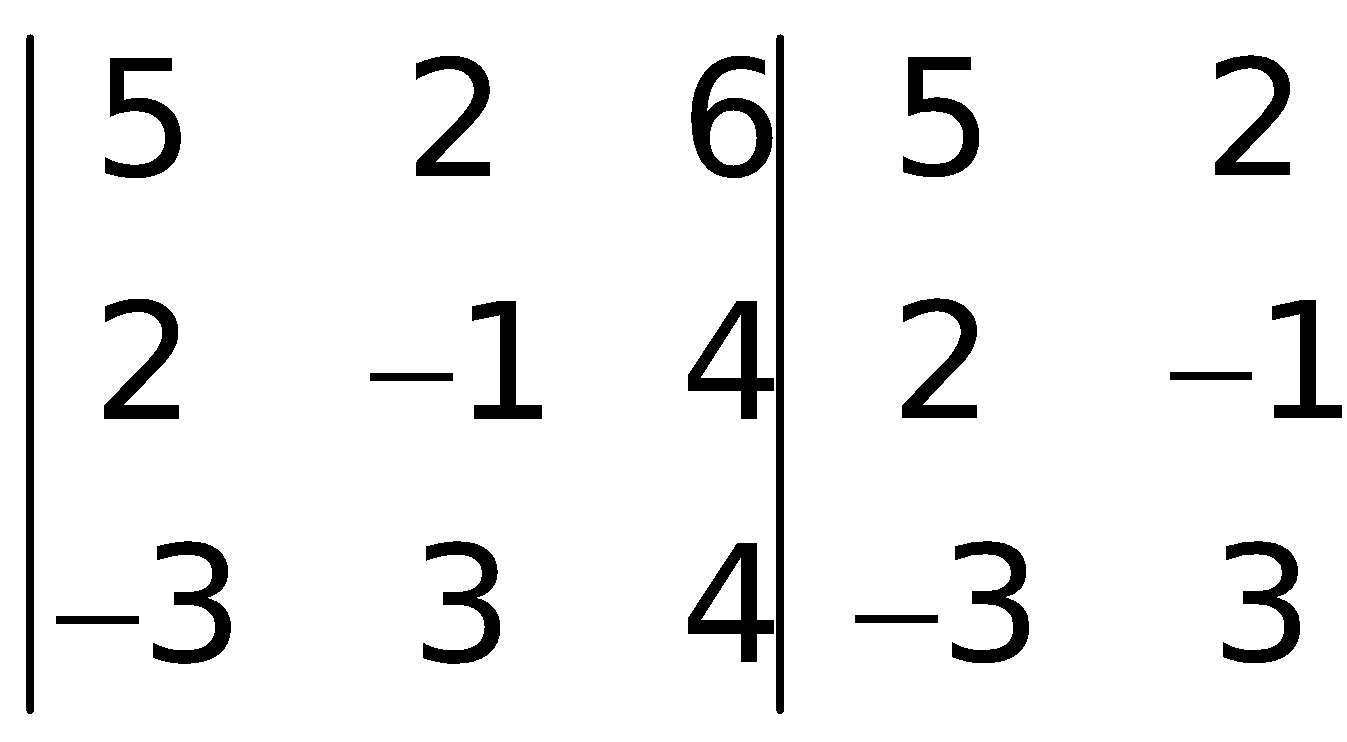 -24
-20
36
The determinant of the matrix is the sum of the downwards products minus the sum of the upwards products.
MATRIX DETERMINANTS
= (-8) - (94) = -102
18
60
16
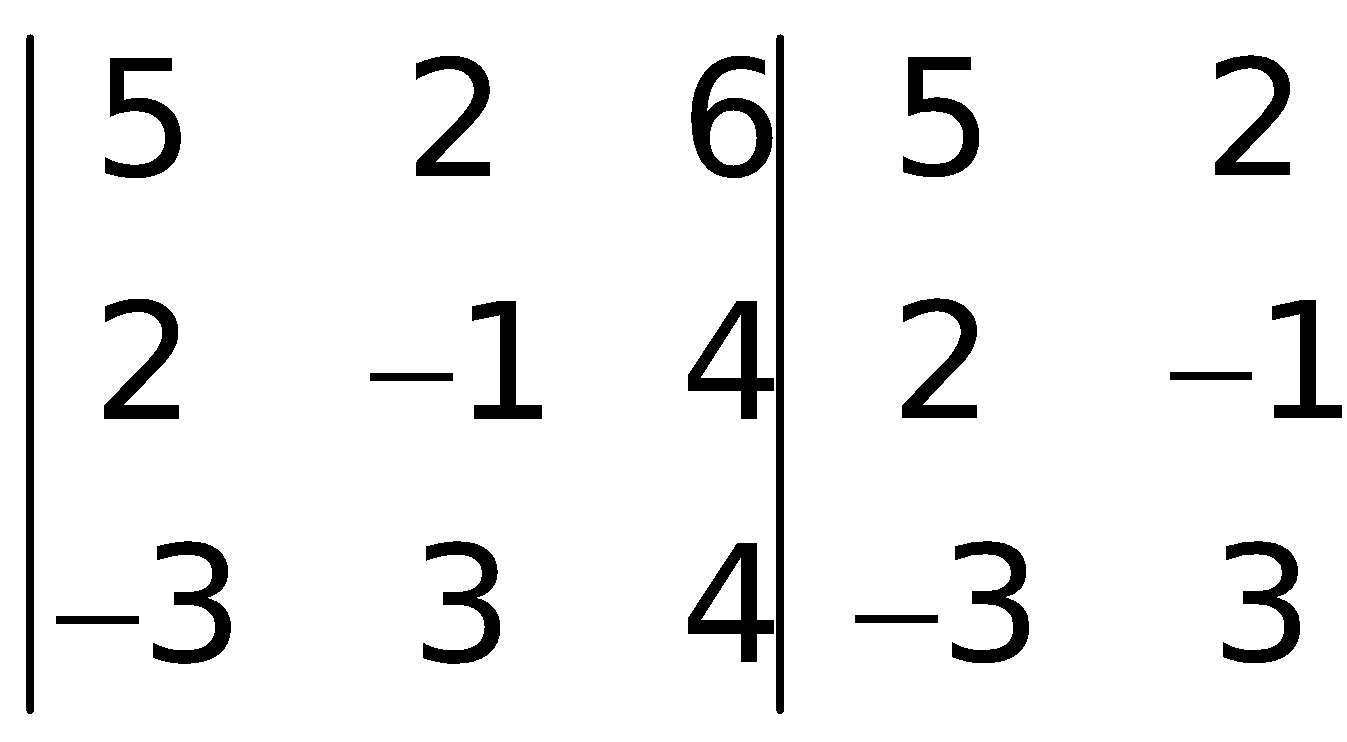 -24
-20
36
An identity matrix is a square matrix that has 1’s along the main diagonal and 0’s everywhere else.
IDENTITY MATRICES
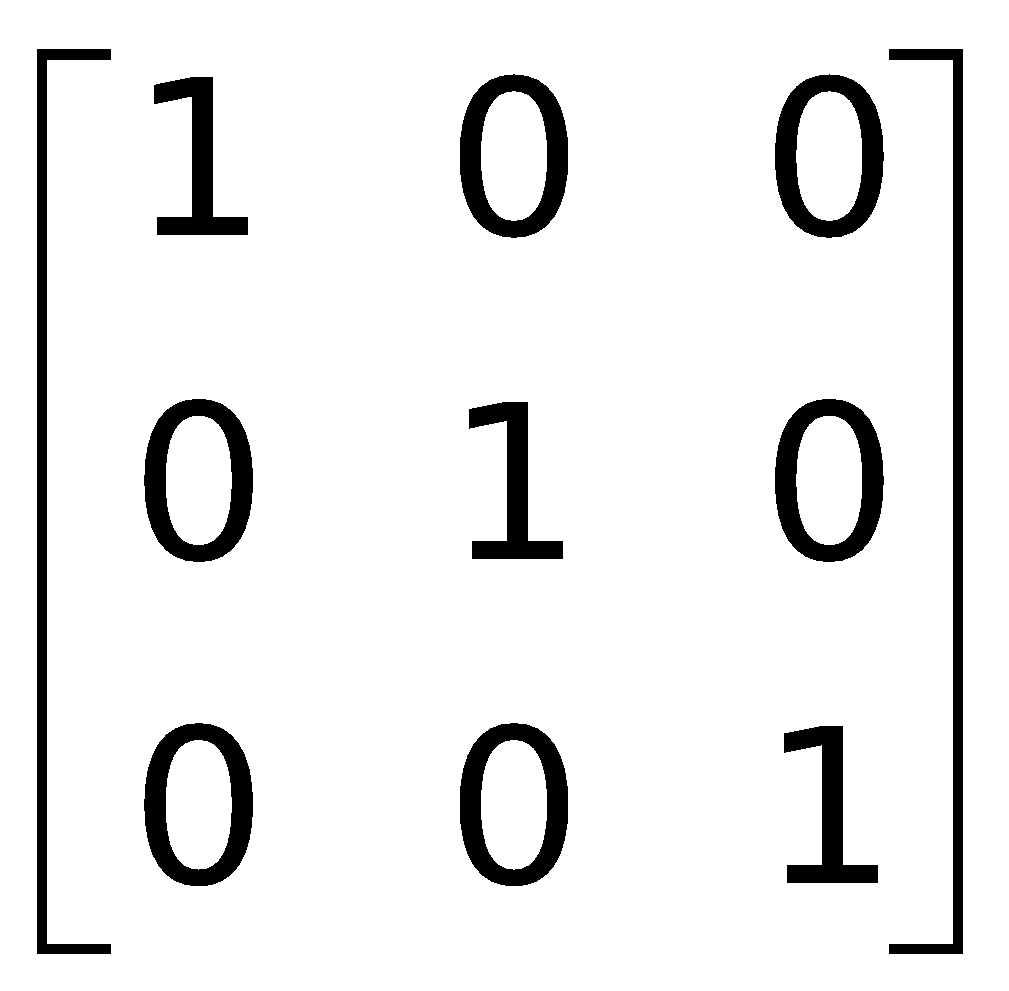 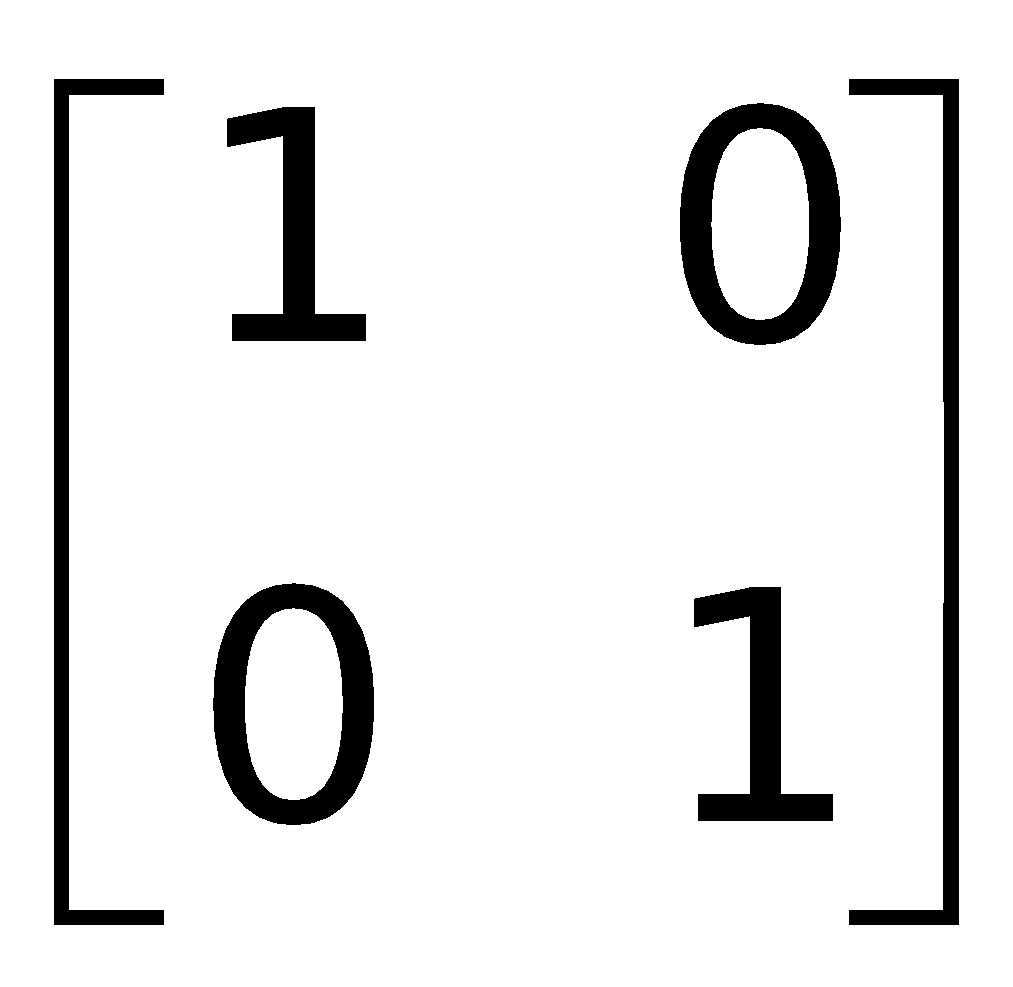 *When you multiply a matrix by the identity matrix, you get the original matrix*
When you multiply a matrix and its inverse, you get the identity matrix.
INVERSE MATRICES
Not all matrices have an inverse!
To find the inverse of a 2 x 2 matrix, first find the determinant.
If the determinant = 0, the inverse does not exist!
The inverse of a 2 x 2 matrix is the reciprocal of the determinant times the matrix with the main diagonal swapped and the other terms multiplied by -1.
INVERSE MATRICES
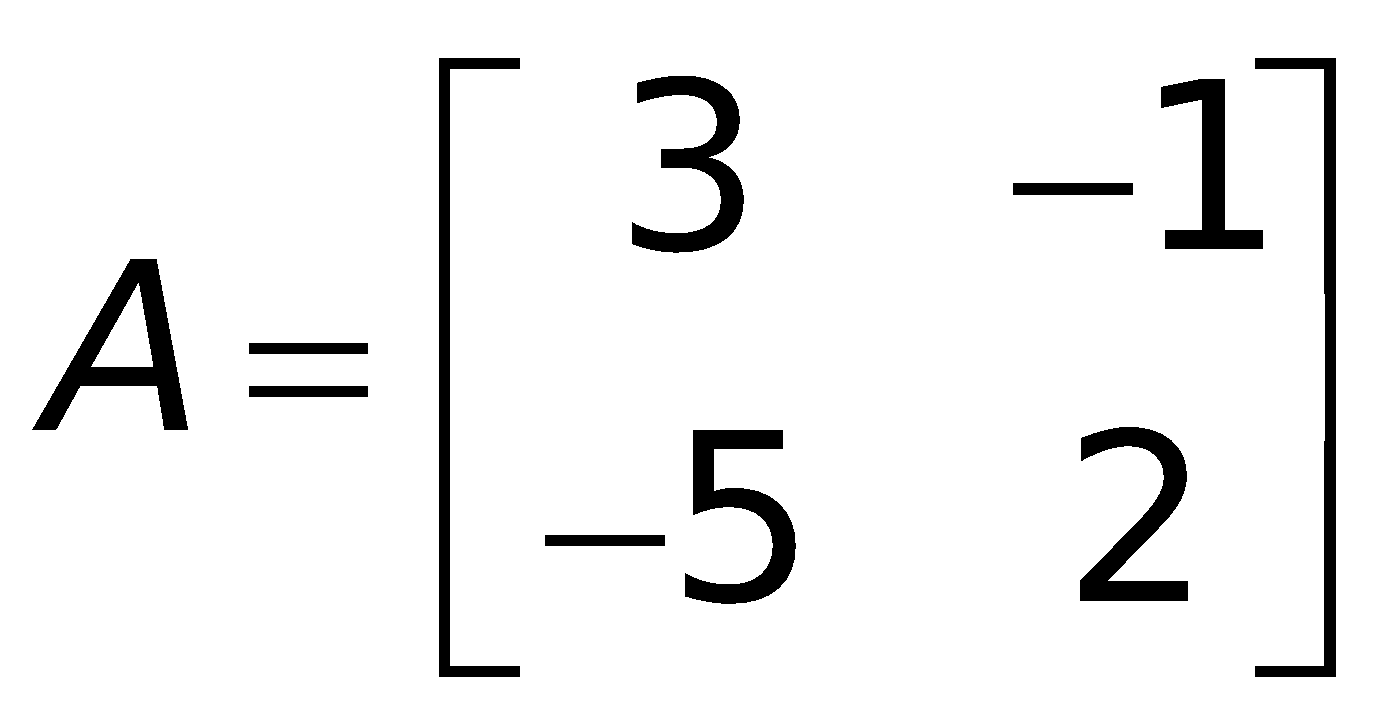 INVERSE MATRICES
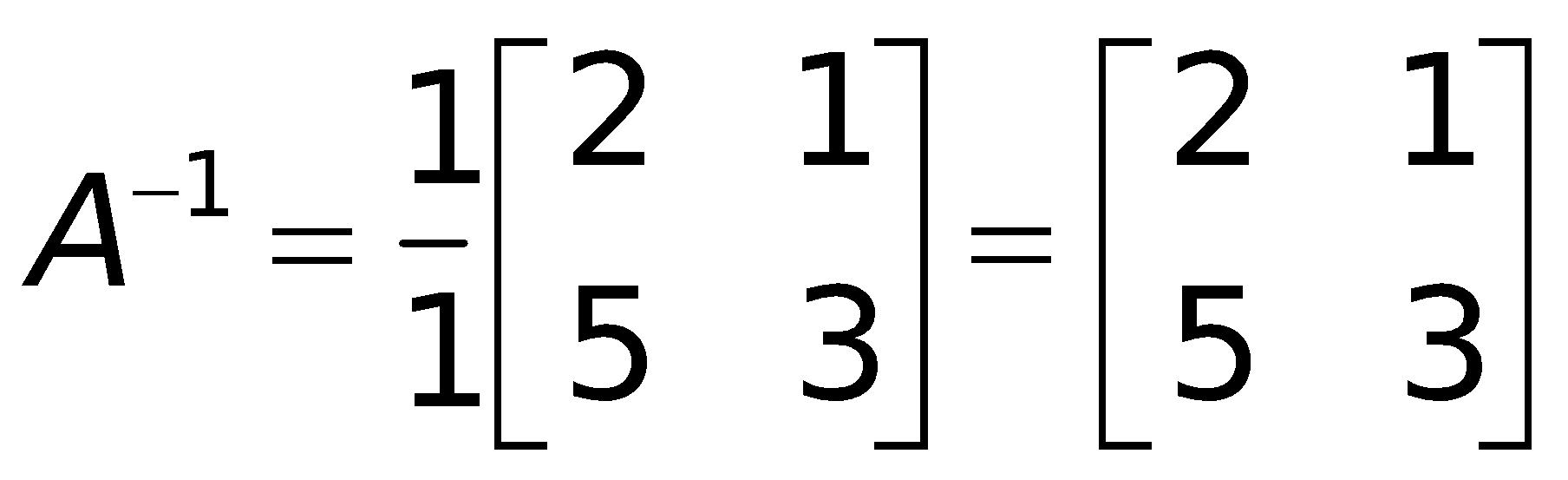 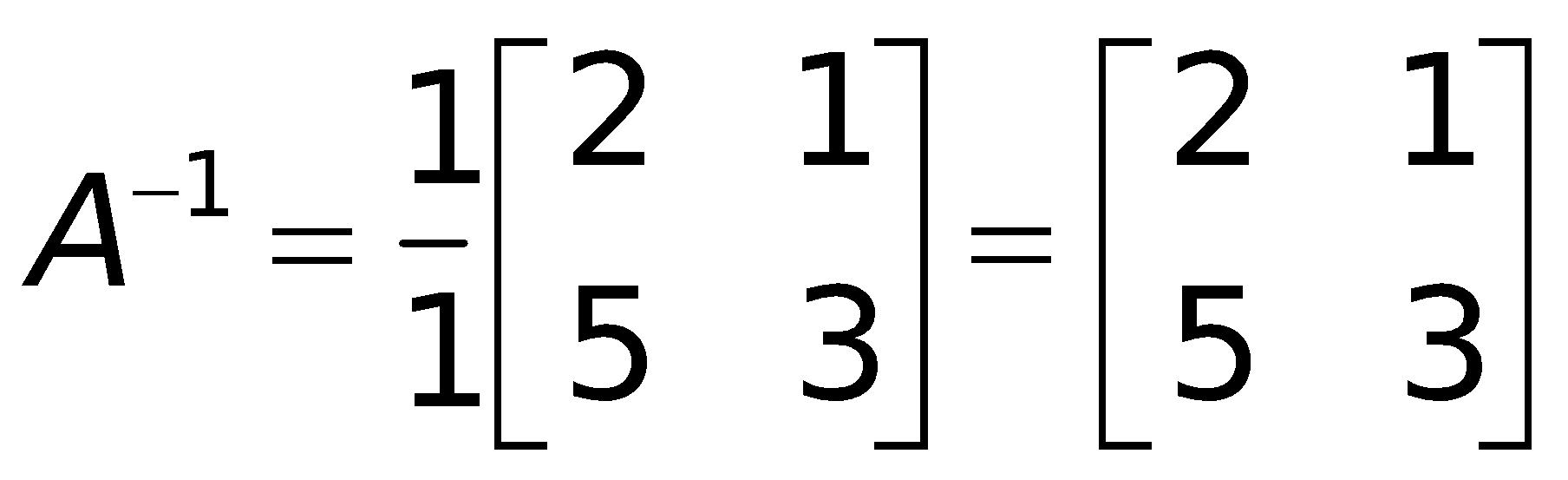 How could you check to see if the inverse is correct?
Find the inverse of matrix b:
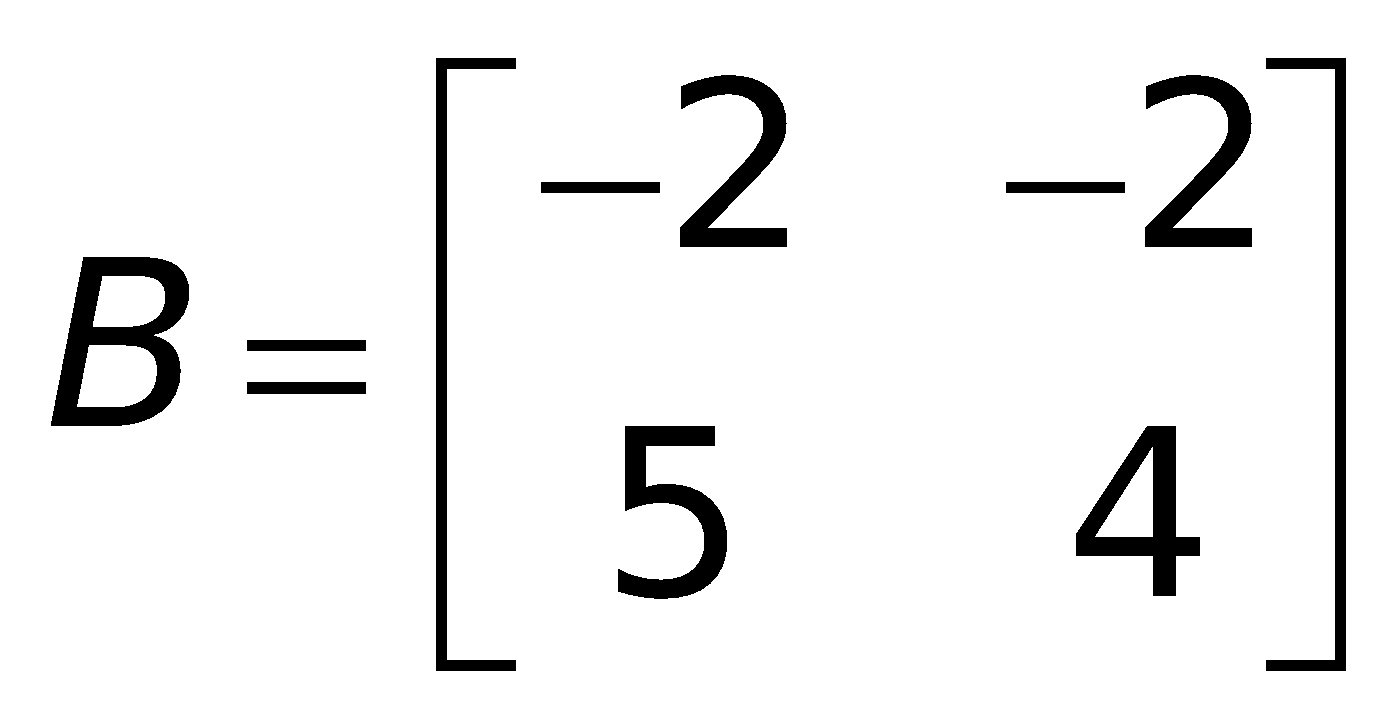 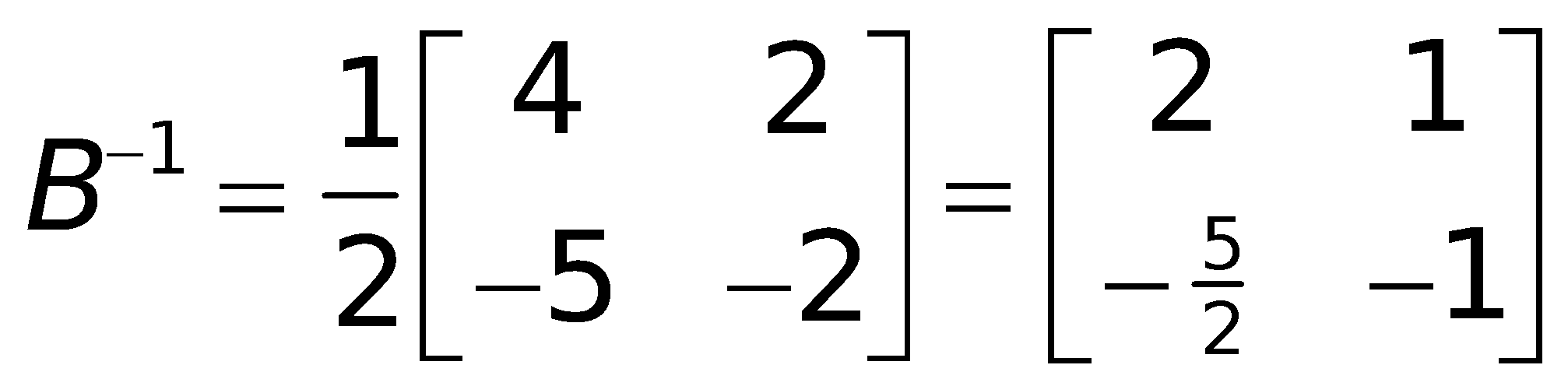